CQC Single  Assessment Framework
Preparing for the new approach
01
Introduction
02
What is staying the same
03
What is changing
04
Quality Statements
05
Evidence Categories
06
Ratings & Reporting
Workshop Objectives
Understand more about the new CQC Single  Assessment Framework, what is changing and what  you can do to prepare as a Leader

Understand more about the new CQC Single  Assessment Framework, what is changing and what we are doing to prepare your Teams.

Prepare for potential ‘ Staff & Leadership Feedback Questioning’ from the CQC

Understand the types of questions as Leaders you may be asked and how this could happen.
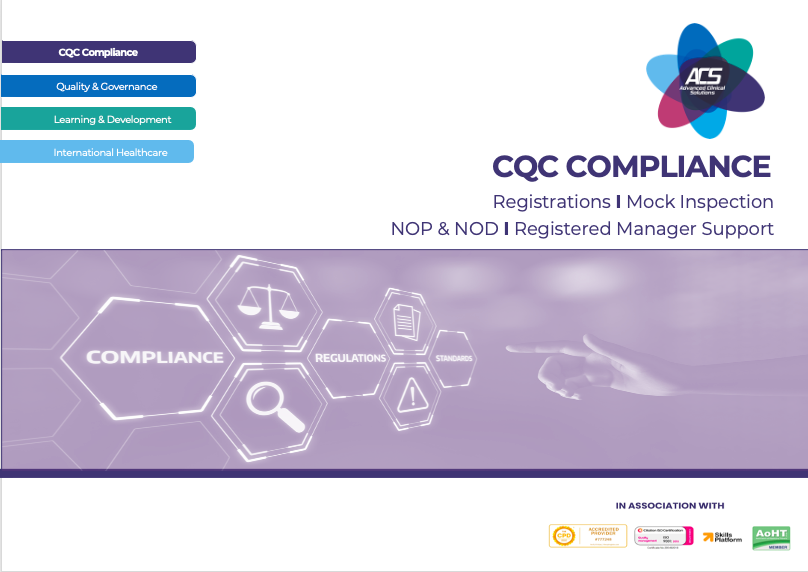 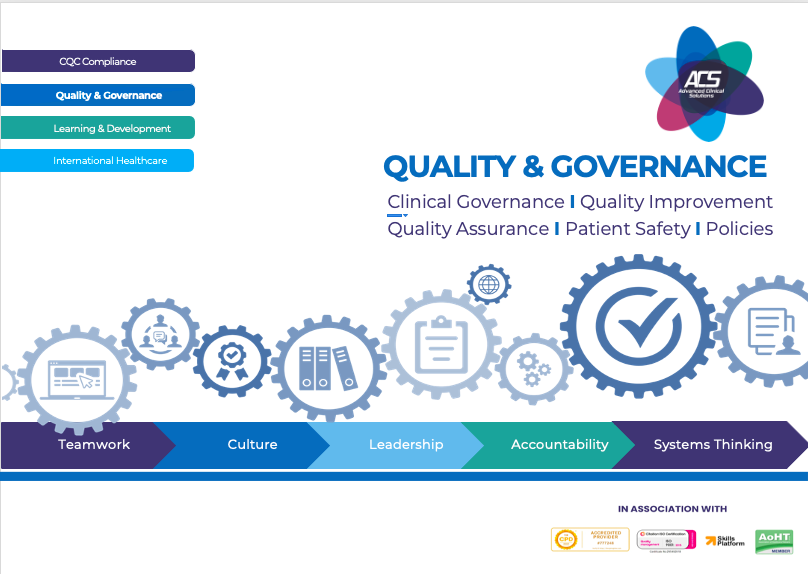 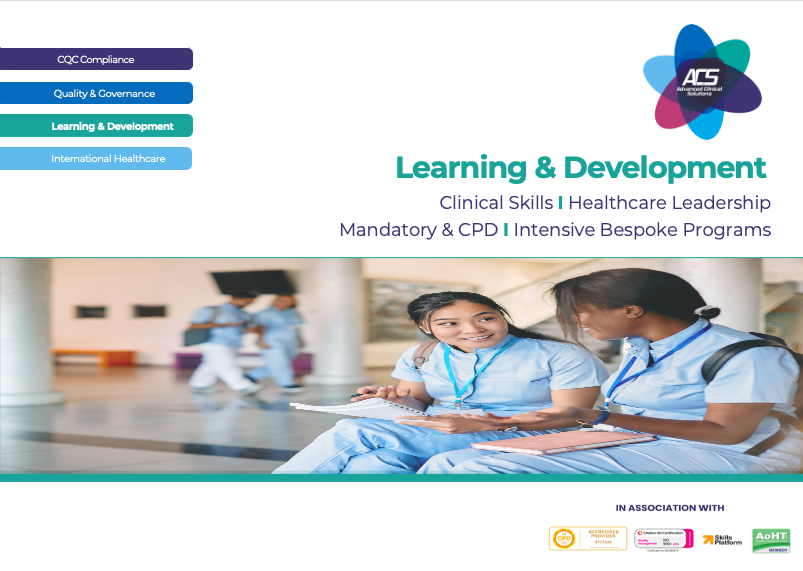 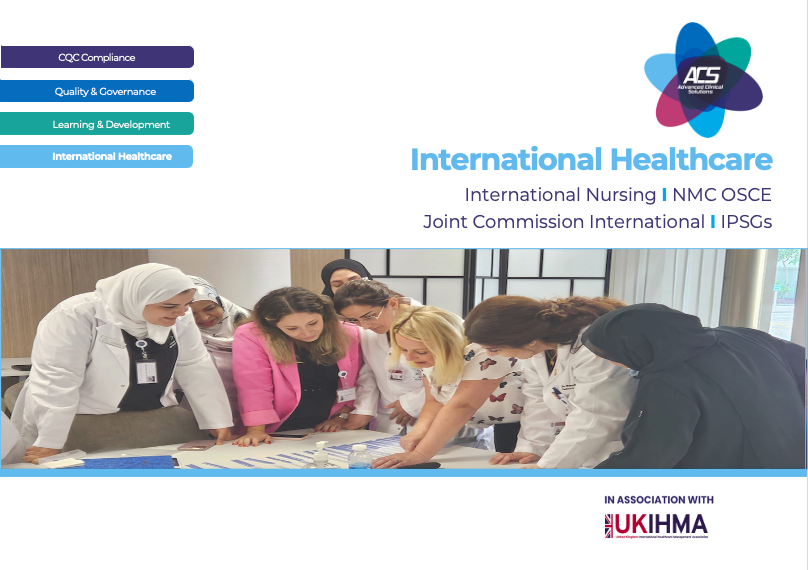 Background
Published in May 2021, CQC’s new strategy sets out the regulator’s ambitions under 4 themes: 

1. People and communities
Advocate for change, regulation driven by people’s needs and their experiences of health and care services, rather than how providers want to deliver them. Focusing on what matters to the public, and to local communities, when they access, use and move between services. Working in partnership with people who use services, an opportunity to help build care around the person: CQC want to regulate to make that happen.

2. Smarter regulation
Smarter in how they regulate. Keeping pace with changes in health and care, providing up-to-date, high-quality information and ratings for the public, providers and partners. Regulate in a more dynamic and flexible way to adapt to the future changes that can be anticipated – as well as those that can’t. Smarter use of data means targeting of resources to have the greatest impact, focusing on risk and where care is poor, to ensure we’re an effective, proportionate and efficient regulator.

3.Safety through learning
Stronger safety and learning cultures. Safety is still a key concern as it’s consistently the poorest area of performance in CQC assessments. Prioritise safety: stronger safety cultures, focusing on learning, improving expertise, listening and acting on people’s experiences, and taking clear and proactive action when safety doesn't improve.

4.Accelerating improvement. 
Drive improvements across individual services and systems of care. Use unique position to spotlight the priority areas that need to improve and enable access to support where it’s needed most. Empower services to help themselves, while retaining a strong regulatory role. 
The key to this is by collaborating and strengthening relationships with services, the people who use them, and our partners across health 
and care.
[Speaker Notes: Realisation of its strategy 
-Easier for people to tell CQC 
Better use of Tech 
Ensuring staff know how to get 
Aim to work closely with providers 
In April 2023 , the CQC stated it was Complex]
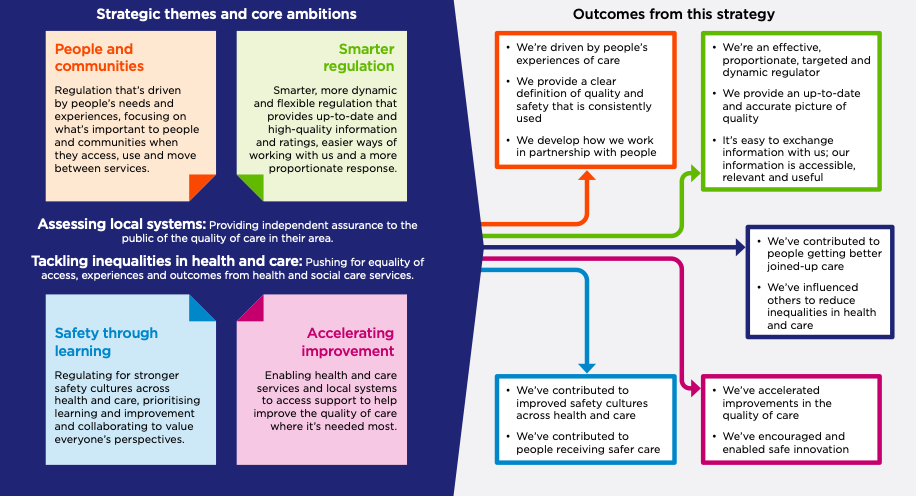 Why is it changing ?
New Powers
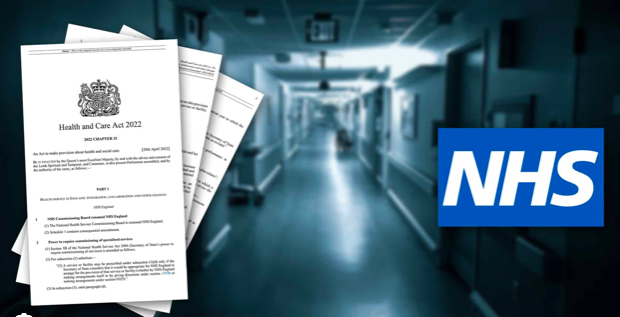 [Speaker Notes: Leadership.Integration.Quality and Safety. 

The Bill imposes requirements on NHS hospitals in connection with food or drink on hospital premises in England that are used in connection with the carrying on of a regulated activity. 
Further regulations will be made which will specify the nutritional standards or requirements which are to be complied with.]
Internal CQC Changes
CQC have undergone a massive change in structure to support the single assessment framework and new strategy. Merging staff from all the different sectors together as they will be using the same framework. CQC believe that this is beneficial.

There will be four geographic areas: 

South, East (including London)
South West
Midlands 
North

Across the country there will be between 110- 115 teams with approx. 12 staff in each team. This is to align themselves better to the 42 ICS’s.
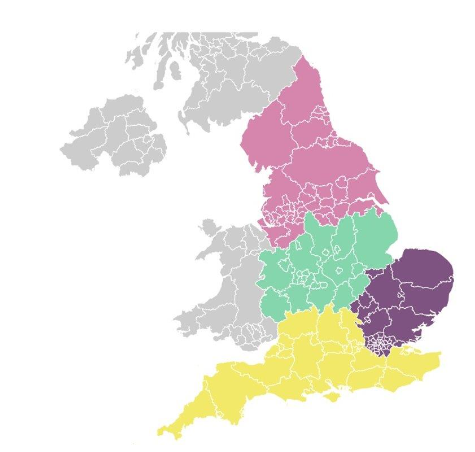 [Speaker Notes: CQC has not stated whether services will continue to have the same named inspector, but it is felt that it will be unlikely, as teams become more generic, with the focus on assessing evidence and any associated risk.]
New CQC Teams
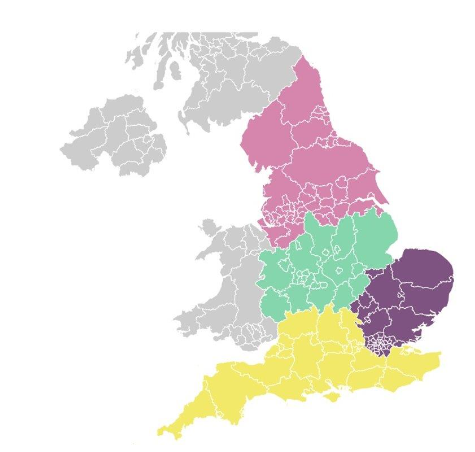 Regulatory Teams
Led by the Chief Inspectors, and focuses on raising standards, policy oversight, and external influence 

Operational Teams 
Work across four geographic networks, with a mix of specialist skills and knowledge to regulate in a way that mirrors how care is delivered
[Speaker Notes: CQC have stated that you will be able to speak to all members of the team but not clear how this will happen.]
What is staying the same?
The 5 Key Questions
Ratings Categories
The 5 Key Questions
Ratings
What is changing?
A single framework - the same criteria for all services
Old system (4 Frameworks)
New system
One Single Assessment  Framework for all providers,  local authorities, and integrated  care systems
What is changing?
New Provider Portal
New Portal
Old system
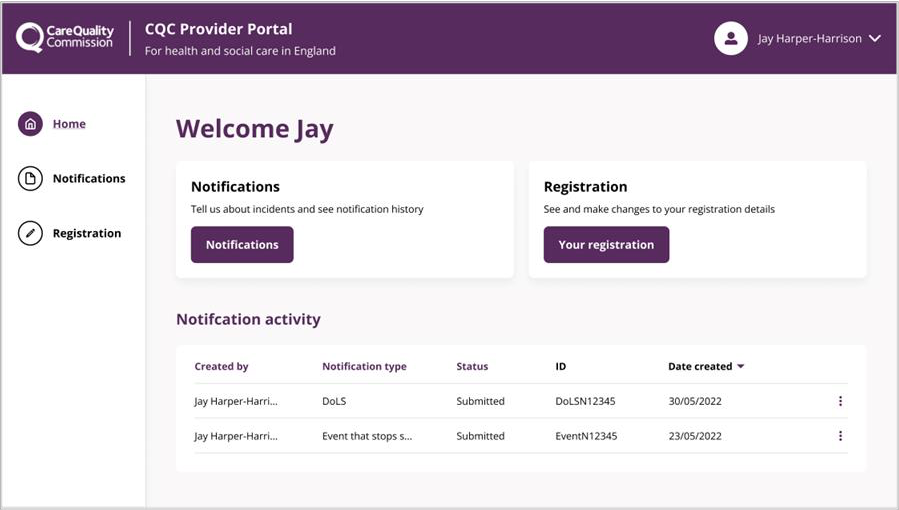 What is changing?
New Provider Portal
New Portal
Old system
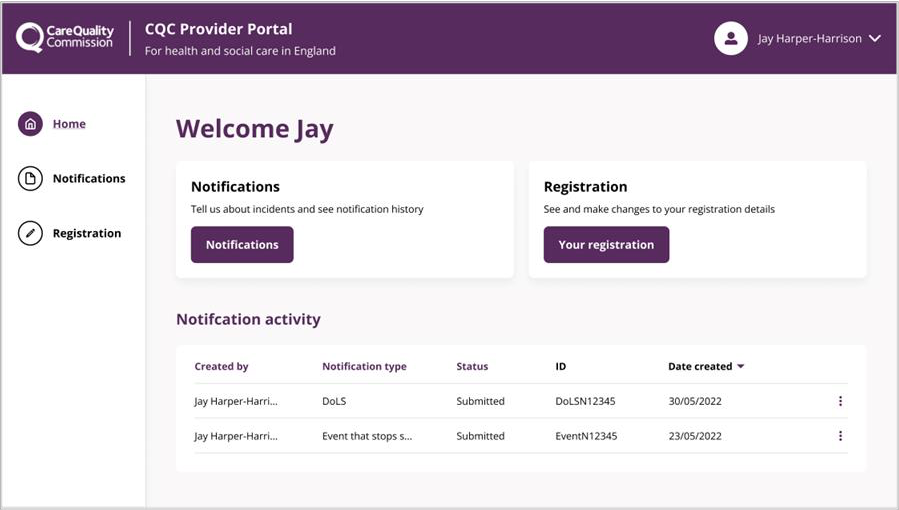 What is changing?
New Provider Portal –Key Dates (subject to review)
New Portal
Old system
What is changing?
New Provider Portal
New Portal
Old system
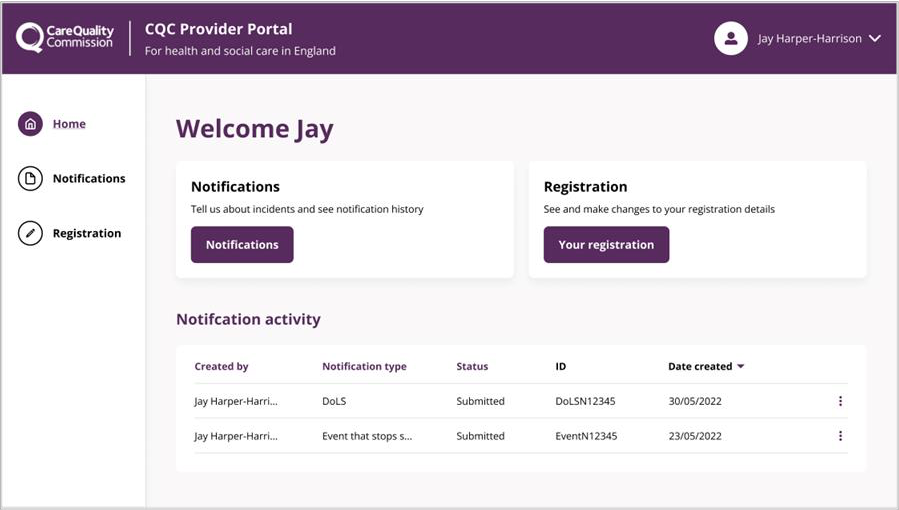 All 335 KLOEs are going
‘I’ and ‘We’ Statements34 ‘Quality Statements replacing the KLOEs
**Not very prescriptive in how you can meet them , only steer is the different categories **
We statement (What is expected of the provider)

e.g. Safe systems, pathways and transitions

‘We work with people and our partners to establish and maintain safe systems of care, in which safety is managed, monitored and assured. We ensure continuity of care, including when people move between different services.’ 

I statement (What patients believe matters to them)

‘I know what to do and who I can contact when I realise that things might be at 
risk of going wrong or my health condition may be worsening.’ 
‘When I move between services, settings or areas, there is a plan for what happens next and who will do what, and all the practical arrangements are in place.’
‘We Statements'
34 ‘Quality Statements replacing the KLOEs
Caring (5)
Responsive (7)
Safe (8):
Kindness, compassion and dignity,
Treating people as individuals
Independence, choice and control
Responding to people's immediate  needs
Workforce wellbeing and  enablement
Learning culture
Safe systems, pathways, and  transitions
Safeguarding
Involving people to manage risks
Safe environments
Safe and effective staffing
Infection prevention and control
Medicines optimisation
Person-centred care
Care provision, integration, and  continuity
Providing information
Listening to and involving people
Equity in access
Equity in experiences and outcomes
Planning for the future
‘We Statements’
34 ‘Quality Statements replacing the KLOEs
Well-led (8):
Effective (6):
Assessing needs
Delivering evidence-based care and treatment
How staff, teams and services work together
Supporting people to live healthier lives
Monitoring and improving outcomes
Consent to care and treatment
Shared direction and culture
Capable, compassionate and inclusive leaders
Freedom to speak up
Workforce equality, diversity and inclusion
Governance, management and sustainability
Learning, improvement and innovation
Partnerships and communities
Environmental sustainability
‘QS & Regulation'
34 ‘Quality Statements replacing the KLOEs
All Quality Statements will directly link to the relevant CQC Regulations
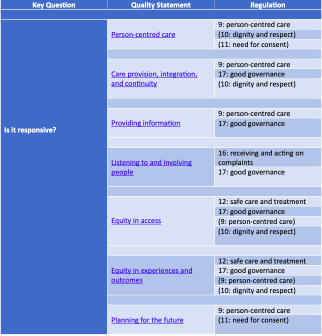 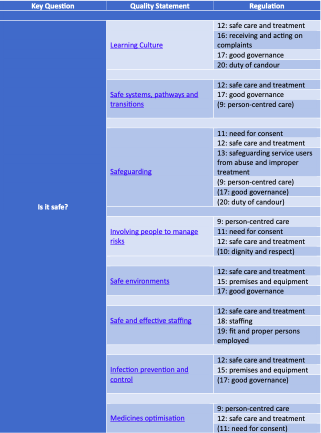 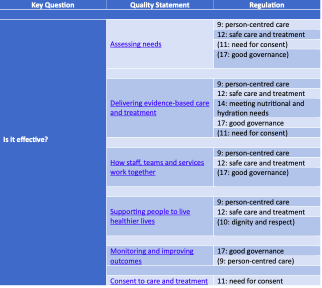 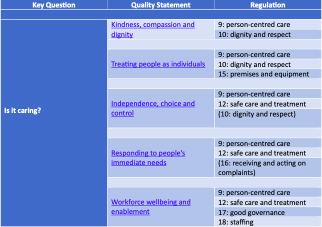 ‘QS & Regulation'
34 ‘Quality Statements replacing the KLOEs
All Quality Statements will directly link to the relevant CQC Regulations
‘QS & Regulation'
34 ‘Quality Statements replacing the KLOEs
All Quality Statements will directly link to the relevant CQC Regulations
‘QS & Regulation’
Regulation 12 Safe Care & Treatment
(1)     Care and treatment must be provided in a safe way for service users.
(2)     Without limiting paragraph (1), the things which a registered person must do to comply with that paragraph include—
(a)     assessing the risks to the health and safety of service users of receiving the care or treatment;
(b)     doing all that is reasonably practicable to mitigate any such risks;
(c)     ensuring that persons providing care or treatment to service users have the qualifications, competence, skills and experience to do so safely;
(d)     ensuring that the premises used by the service provider are safe to use for their intended purpose and are used in a safe way;
(e)     ensuring that the equipment used by the service provider for providing care or treatment to a service user is safe for such use and is used in a safe way;
(f)     where equipment or medicines are supplied by the service provider, ensuring that there are sufficient quantities of these to ensure the safety of service users and to meet their needs;
(g)     the proper and safe management of medicines;
(h)     assessing the risk of, and preventing, detecting and controlling the spread of, infections, including those that are health care associated;
(i)     where responsibility for the care and treatment of service users is shared with, or transferred to, other persons, working with such other persons, service users and other appropriate persons to ensure that timely care planning takes place to ensure the health, safety and welfare of the service users.
**2009-2023 CQC has prosecuted 134 providers (vast majority are Reg 12 or Section 10 unregulated activity) **
6 New Evidence Categories
‘Scoring 1-4 Scale
6 New Evidence Categories
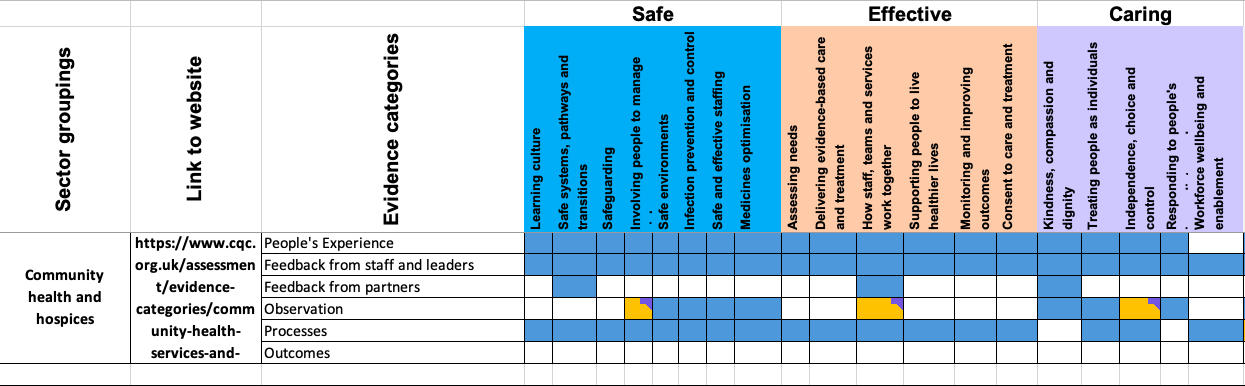 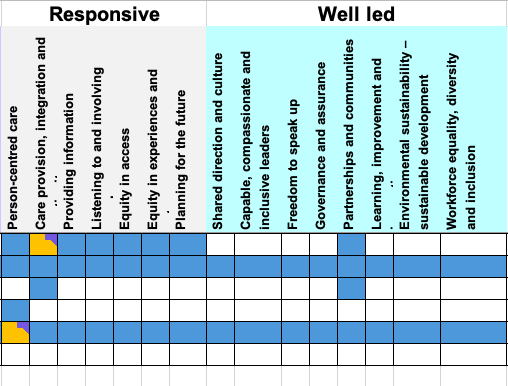 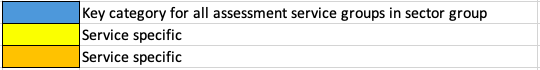 People’s experience of Health and Care services
Direct to CQC from relatives, people  using services or others
Patient Survey (FFT) Results 
 (and improvements made)
Responses to Concerns & Complaints
 (and improvements made)
Evidence from you about people's  experience
surveys, responses to  concerns and improvements made
3. Feedback from partners
**Still unclear whether you can challenge feedback from partners **
Feedback from Partners
Multi Agency Bodies
Commissioners
Other Health & Care Providers
Visiting Health Professionals (Survey)
Observation
Observations of Care
‘Onsite’ (aka inspection) observation of Care
Internal Observations
(e.g. Audit /Spot Checks/QA)
Use of ‘Experts by Experience’ during site visits
Off-site/Remote interviews with 
staff and professionals
Processes
Processes
Patient Pathway Management
Risk Management
Policy & Procedure
Patient Safety & Incidents
Training/ Recruit
Induction/ Supervision
Audits & Action Planning
Complaints/
Safeguarding
GOOD GOVERNANCE : REGULATION 17
Outcomes
Outcomes
Patient Outcome Data
The ‘So What’ Question
Lesson Learned /Audit Outcomes
Other Measurable Outcomes 
(KPI’s, Quality Metrics etc…)
54%
of providers are very or extremely concerned about sharing data and action plans with CQC under the new Single Assessment Framework.
Recent Provider Survey Report 2023
[Speaker Notes: Why do you think this is?]
Feedback from Staff & Leaders
Staff Surveys
Onsite Inspections
Staff & Leadership Interviews
Compliments/
Concerns shared with CQC
Focus Groups
PIR
Whistleblowing
Feedback from Staff & Leaders
What the CQC say about this
[Speaker Notes: So essentially the CQC will obtain feedback from staff both off-site and on-site. I do think, in reality the ways that the CQC gain feedback from staff will not change from the current approach. Off-site will most likely be through whistleblowing and on-site, through staff interviews.
 
In addition, it is unknown whether the questions that the CQC ask staff in interviews will change. The questions currently asked usually include:
If staff feel positive about their work.
About the culture of the organisation – whether it is positive, supportive, open.
If staff feel valued and listened to, particularly when they have concerns.
 
Currently inspectors structure their interview questions around the Key Lines of Enquiries. Therefore, it makes sense that under the new regime, interview questions will be structured around the Quality Statements.]
Feedback from Staff & Leaders
What the CQC will ask
It is still unknown whether the questions that the CQC ask staff and leaders in interviews will change. The questions currently asked usually include:

If staff feel positive about their work.
About the culture of the organisation – whether it is positive, supportive, open.
If staff feel valued and listened to, particularly when they have concerns.

Currently inspectors structure their interview questions around the Key Lines of Enquiries. Therefore, it is highly probable that under the new regime, interview questions will be structured around the Quality Statements.
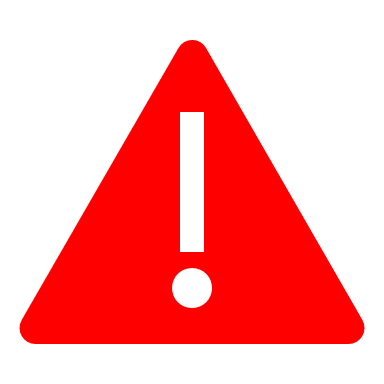 [Speaker Notes: A word of warning 3/6 evidence categories rely on feedback from others]
Feedback from Staff & Leaders
Activity  CQC Discussion Cards
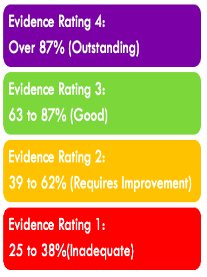 Feedback from Staff & Leaders
Activity CQC Discussion Cards
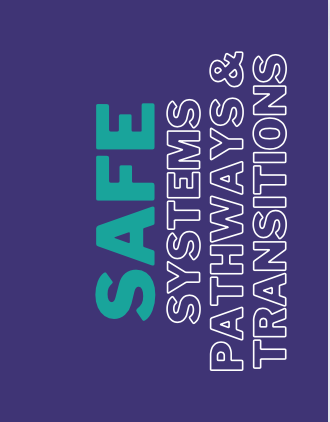 This is a role-playing exercise where you will work will be assigned a number 1 or 2 ( you must have a 1 +2 in your group)

Number 1’s will act as the CQC Inspector 

Number 2’s will act as themselves

You have been provided with several QS focussed discussion cards to prompt the conversation .Your goal is to answer the questions to the best of your ability for 15 -20 minutes 

 After this time, we switch , Number 2’s become the CQC Inspector and Number 1’s become themselves. 

CQC Inspectors please probe hard, ask follow up questions if needed ! Please rate the response from 1-4.

You will have 10 minutes at the end to reflect on your answers and discuss how you could/would improve them .

You will have an opportunity to feedback to the group.
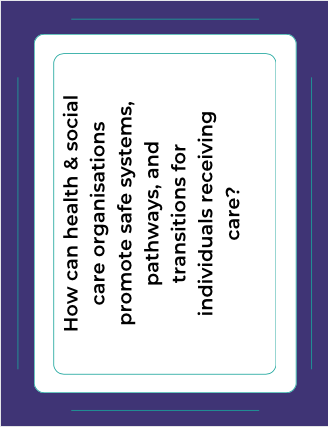 Scoring & Ratings
Example Scoring 1-4 Scale
Scoring & Ratings
Example Scoring 1-4 Scale
What Else is Changing ?
What else is changing?
Always ‘On’ framework – flexible and ‘risk based’
[Speaker Notes: Planned & Responsive Assessment Activity . How is this on-going
What happens between theses activities
Proactive asking for information]
Reports & Reporting
Continuous quality improvement
Q&A
Thank you